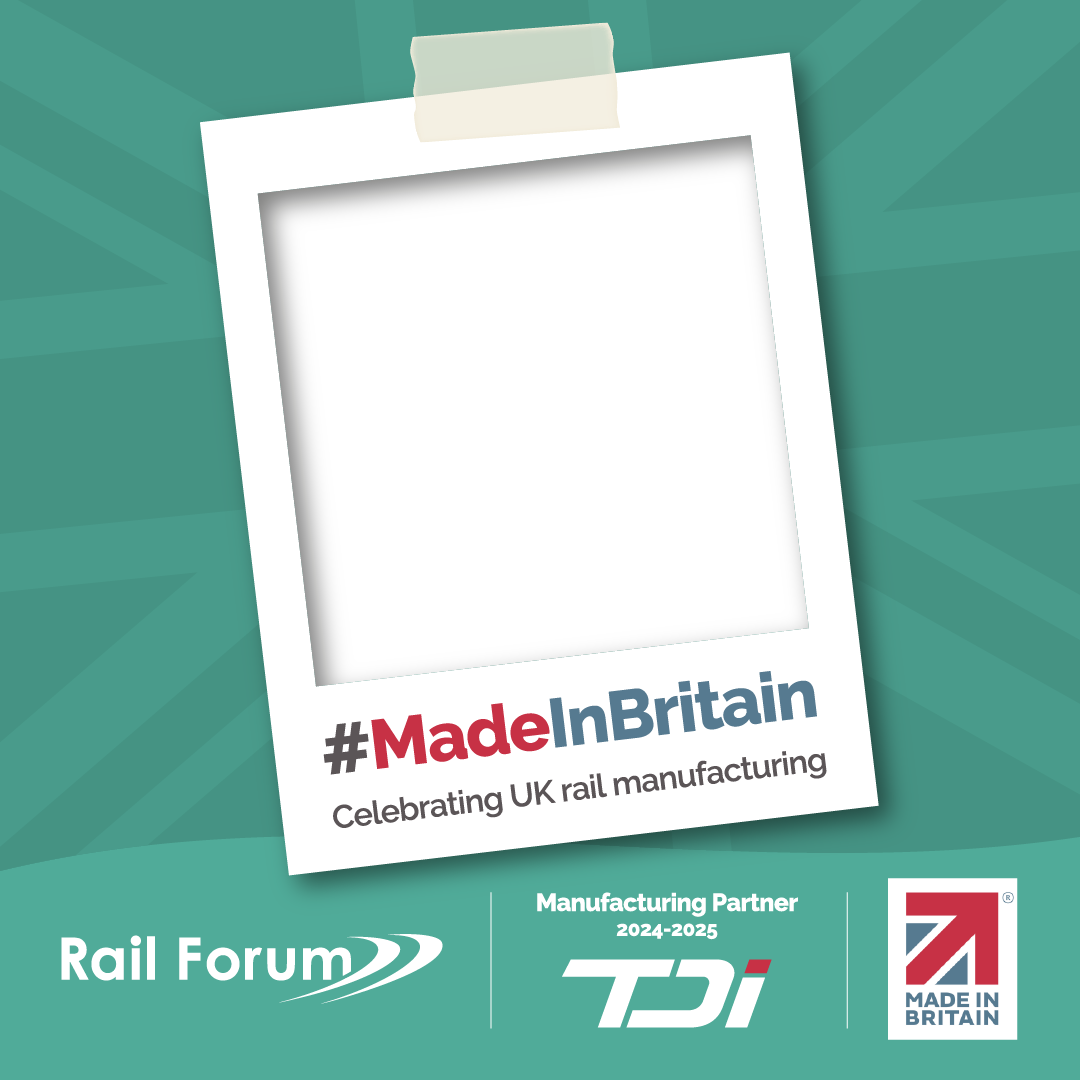 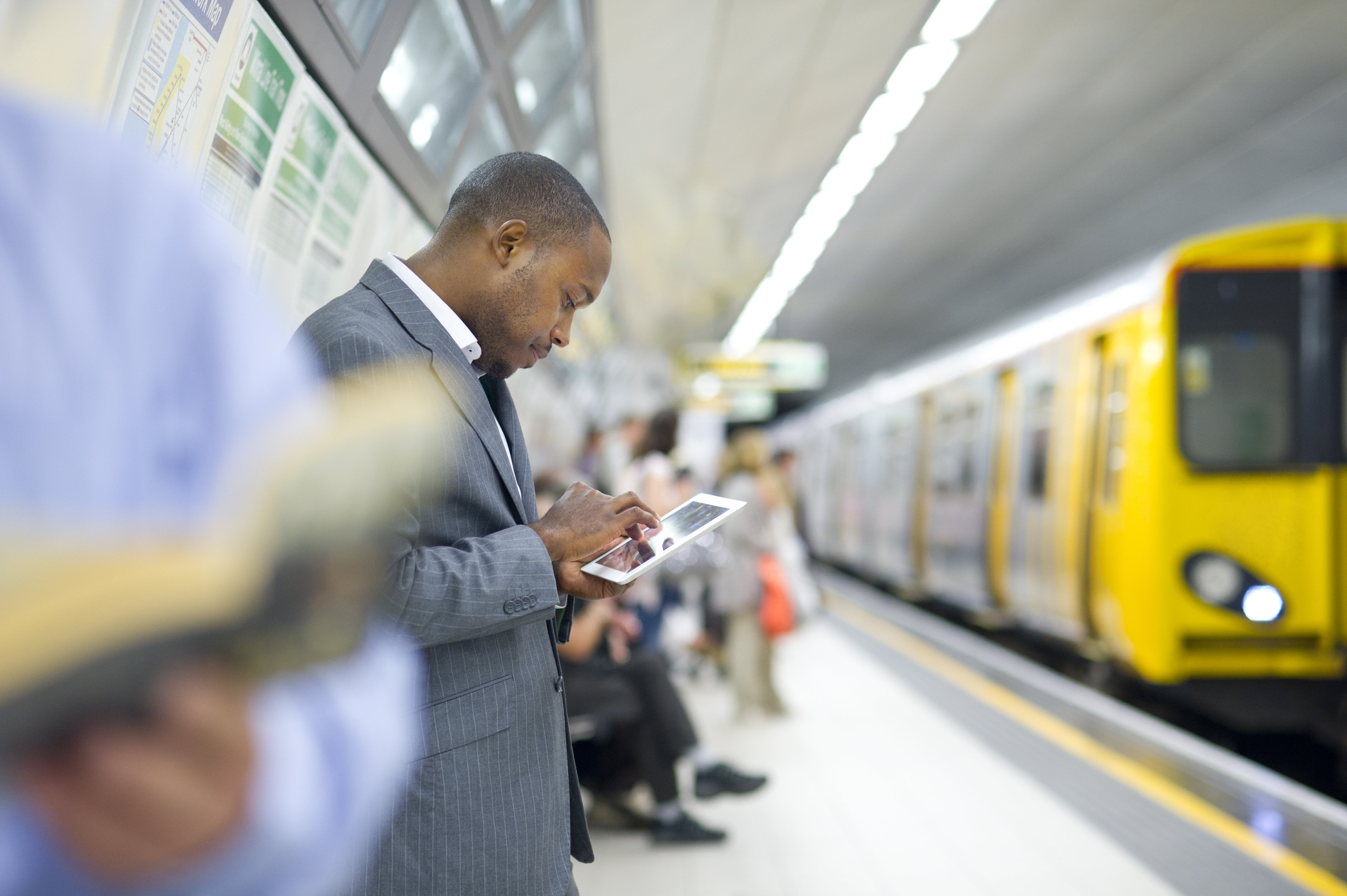 Insert your logo here
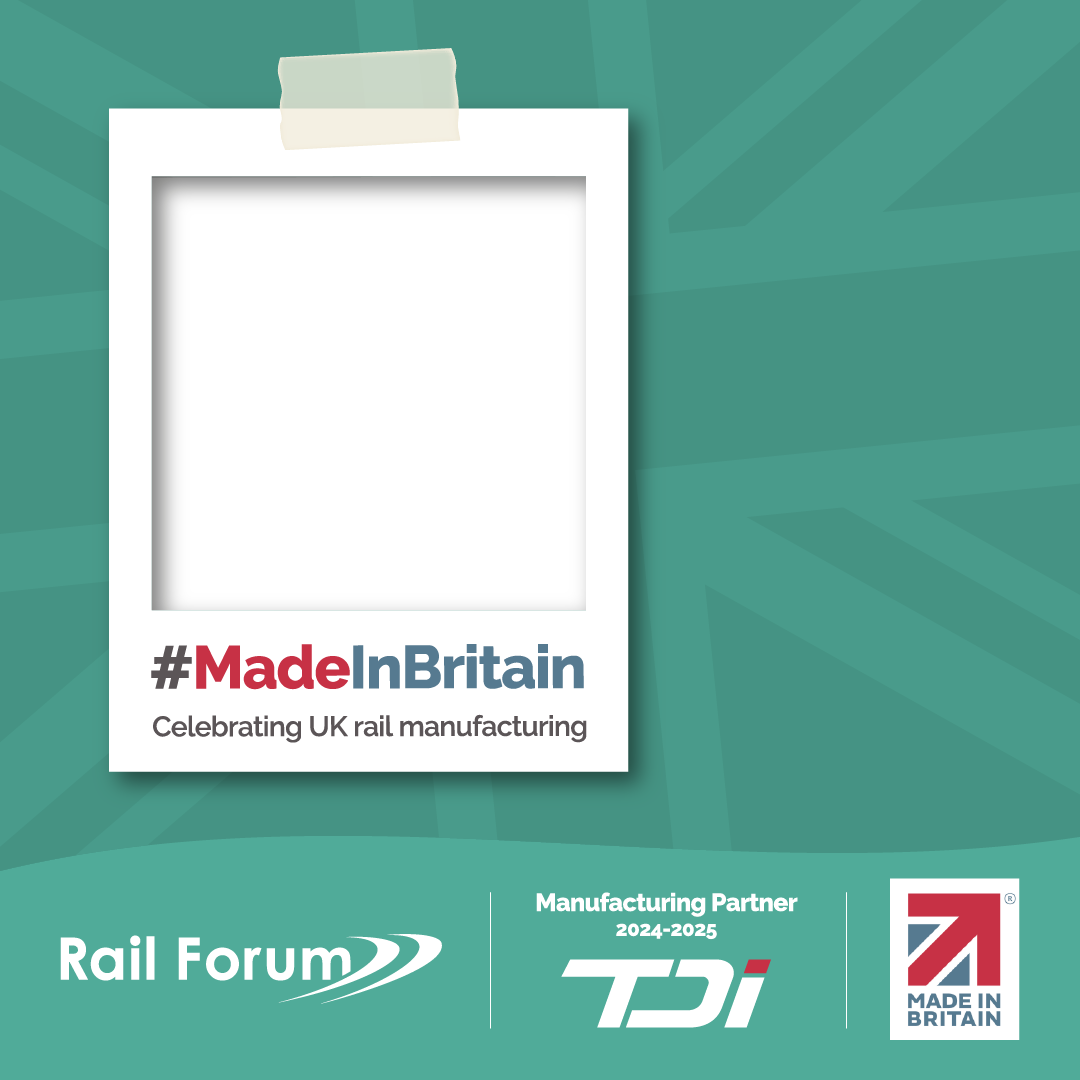 Title or headline text
Insert your logo here
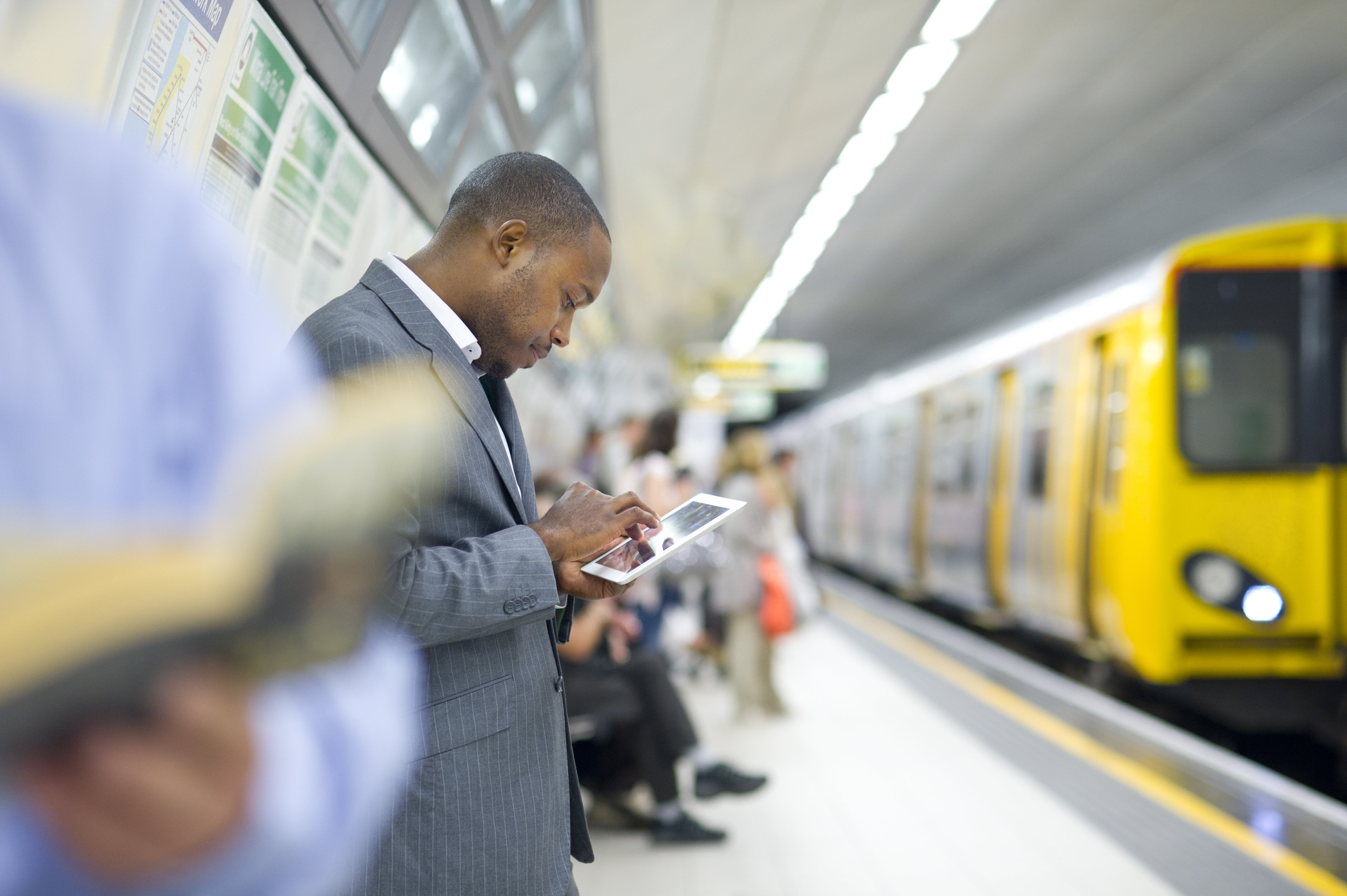 Main body of text to go in this box here.
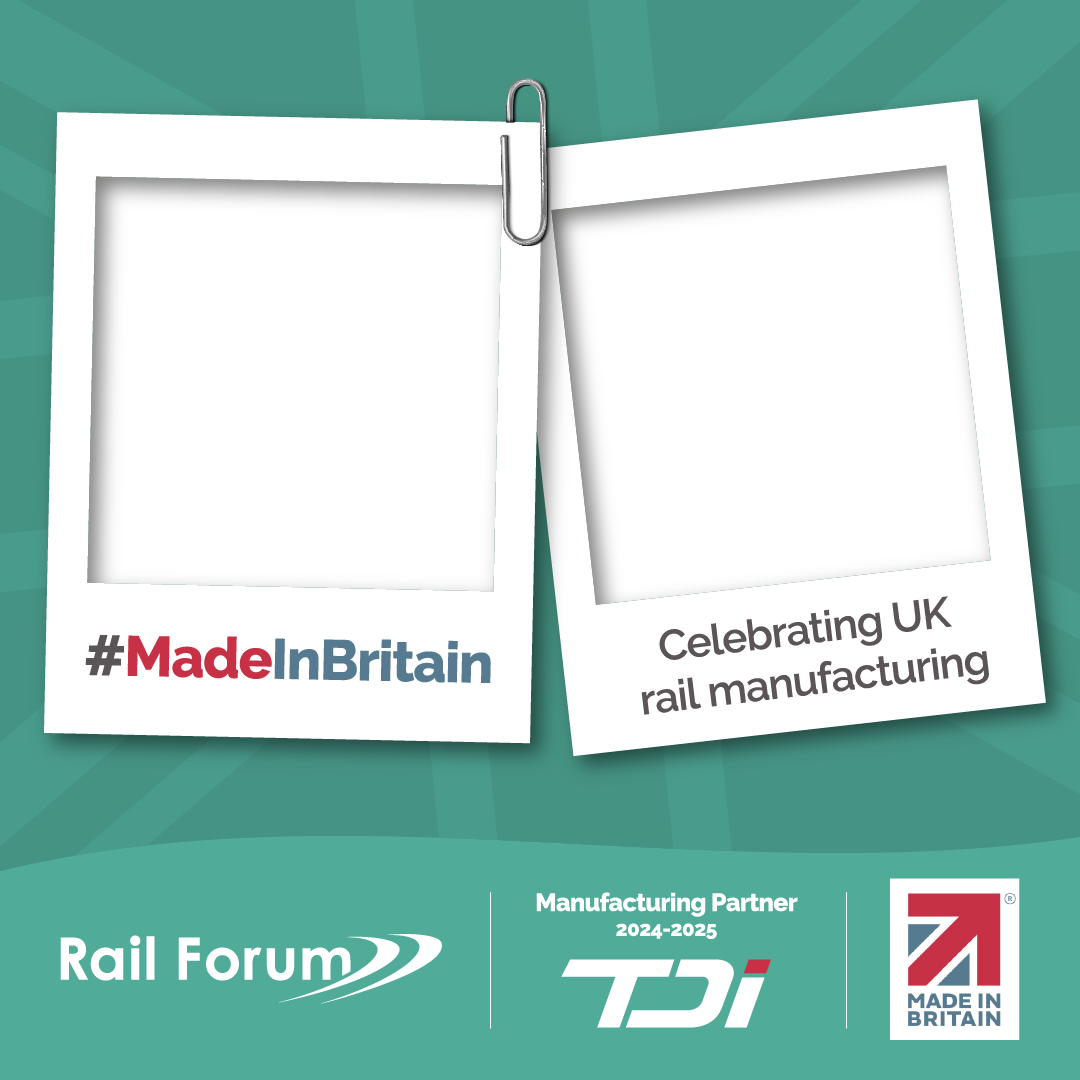 Insert your logo here
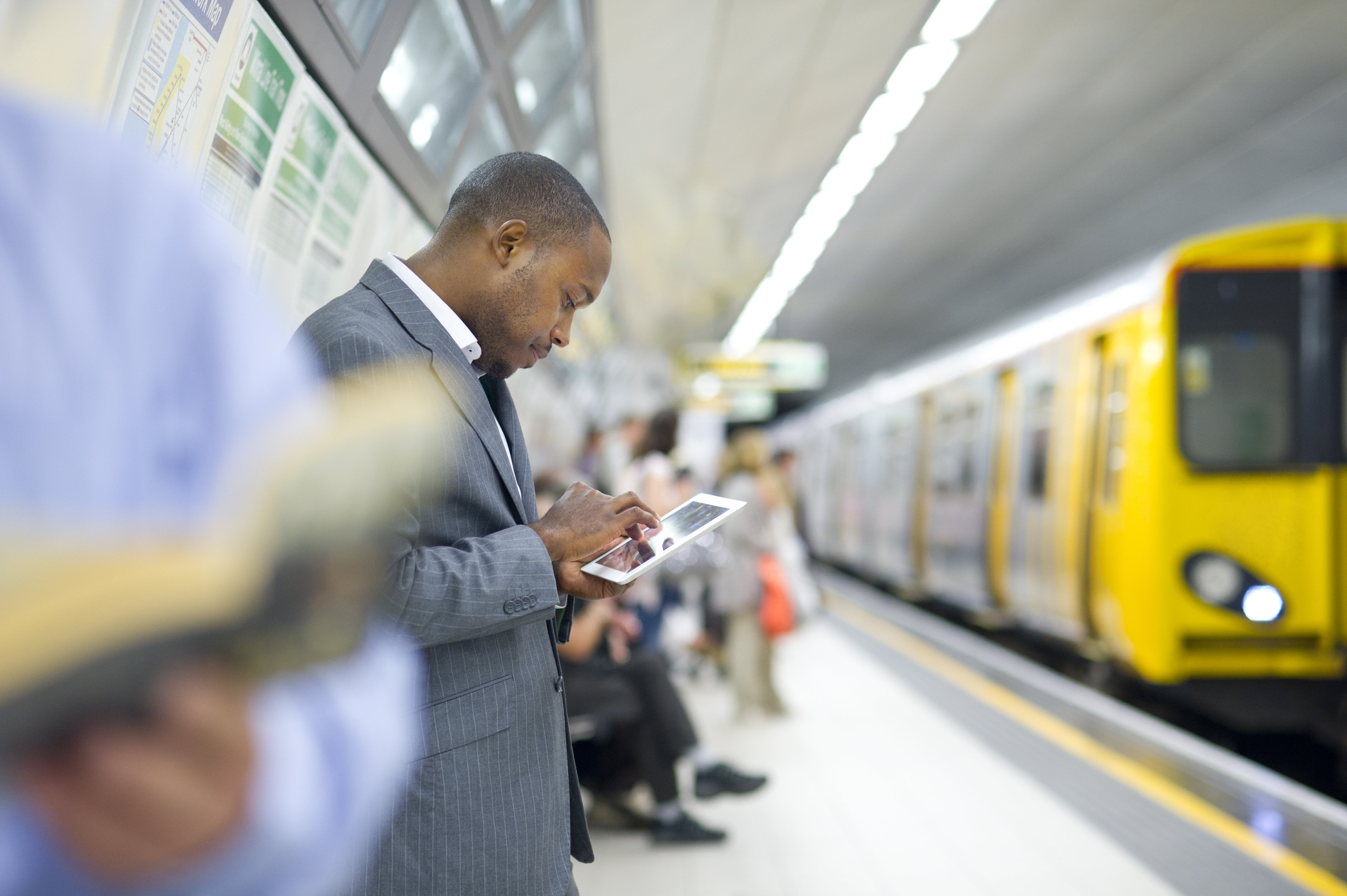 Replace / Insert your image here 

(example image to left)
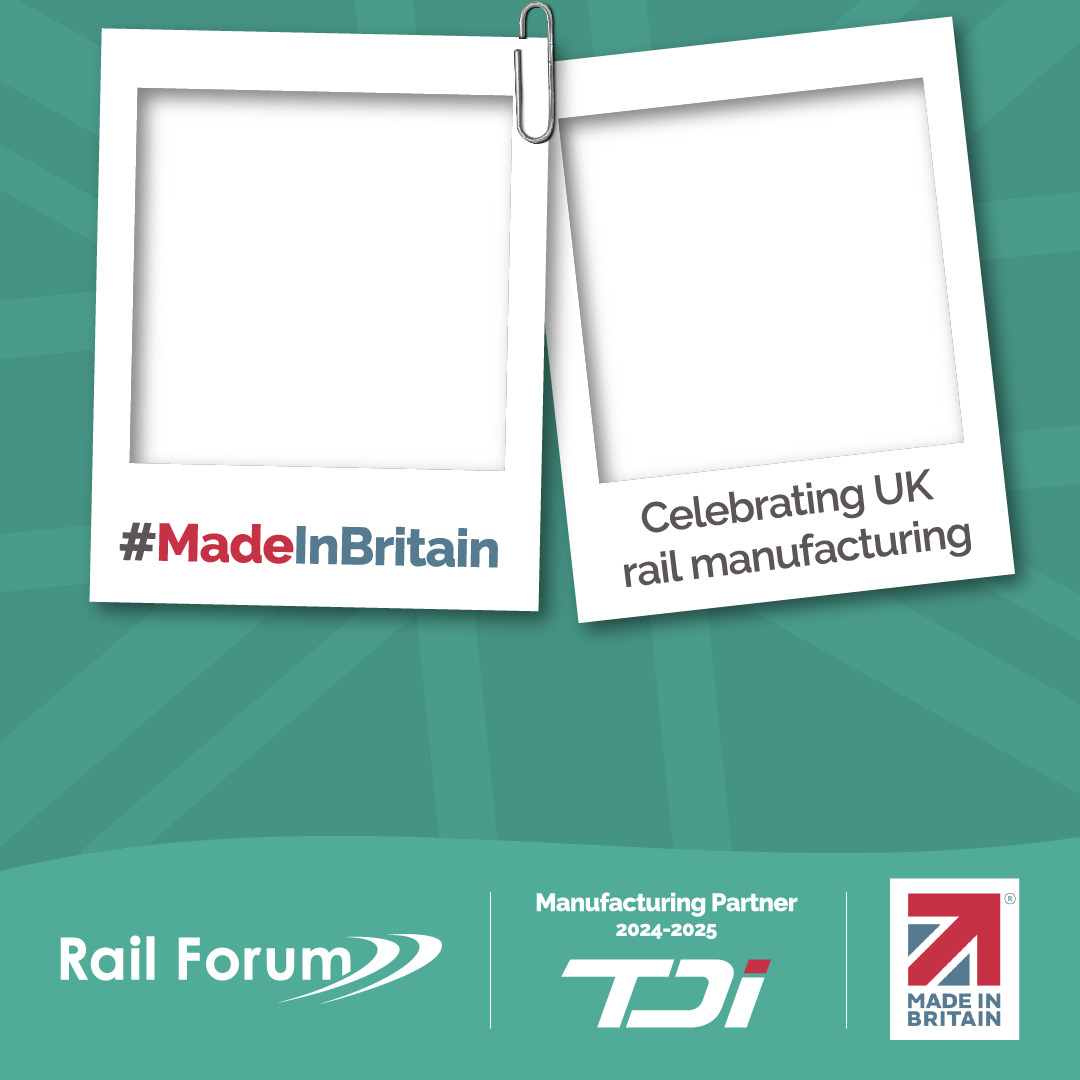 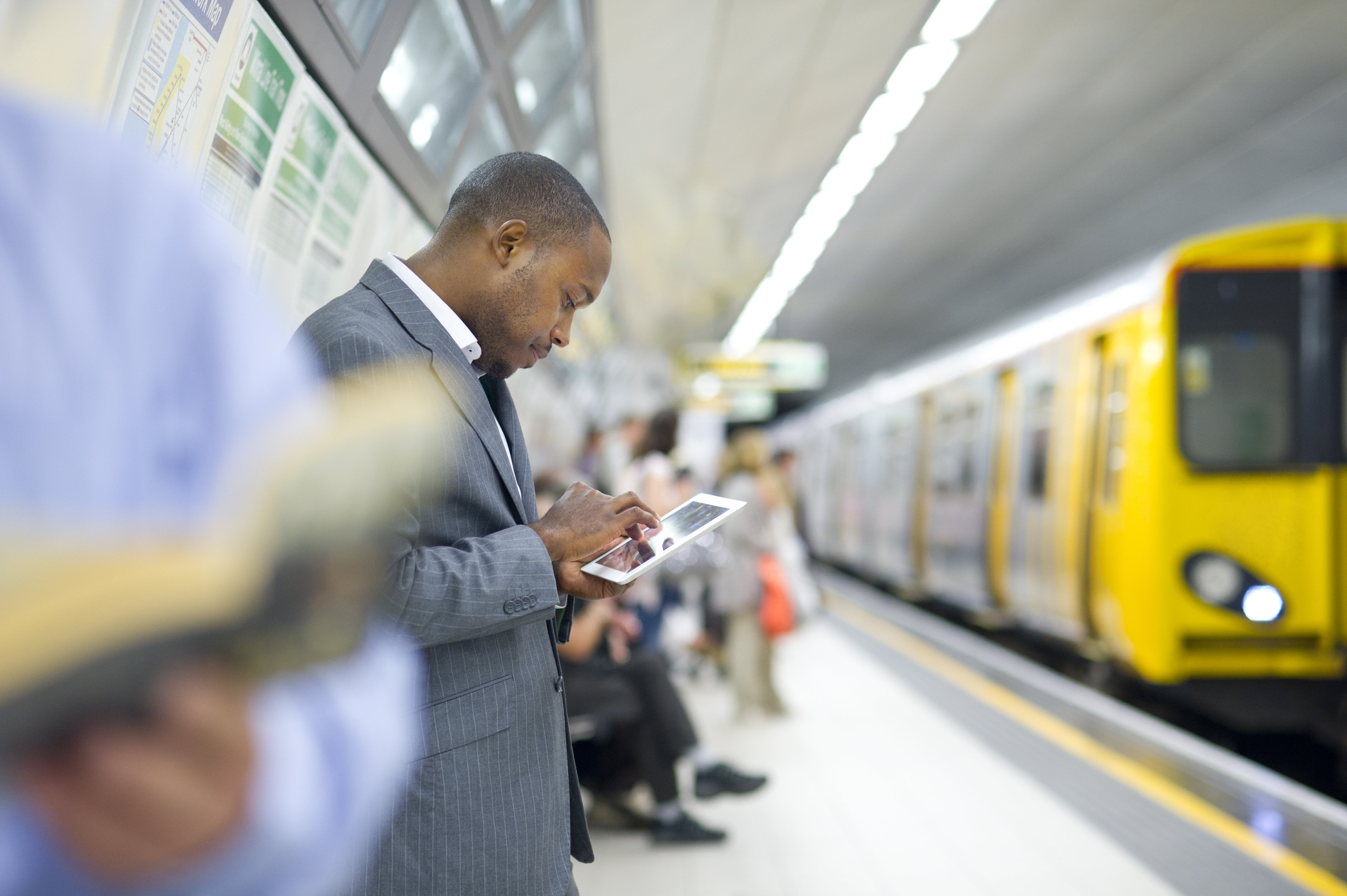 Insert your logo here
Replace / Insert your image here 

(example image to left)
Title or headline text
Main body of text to go in this box here.
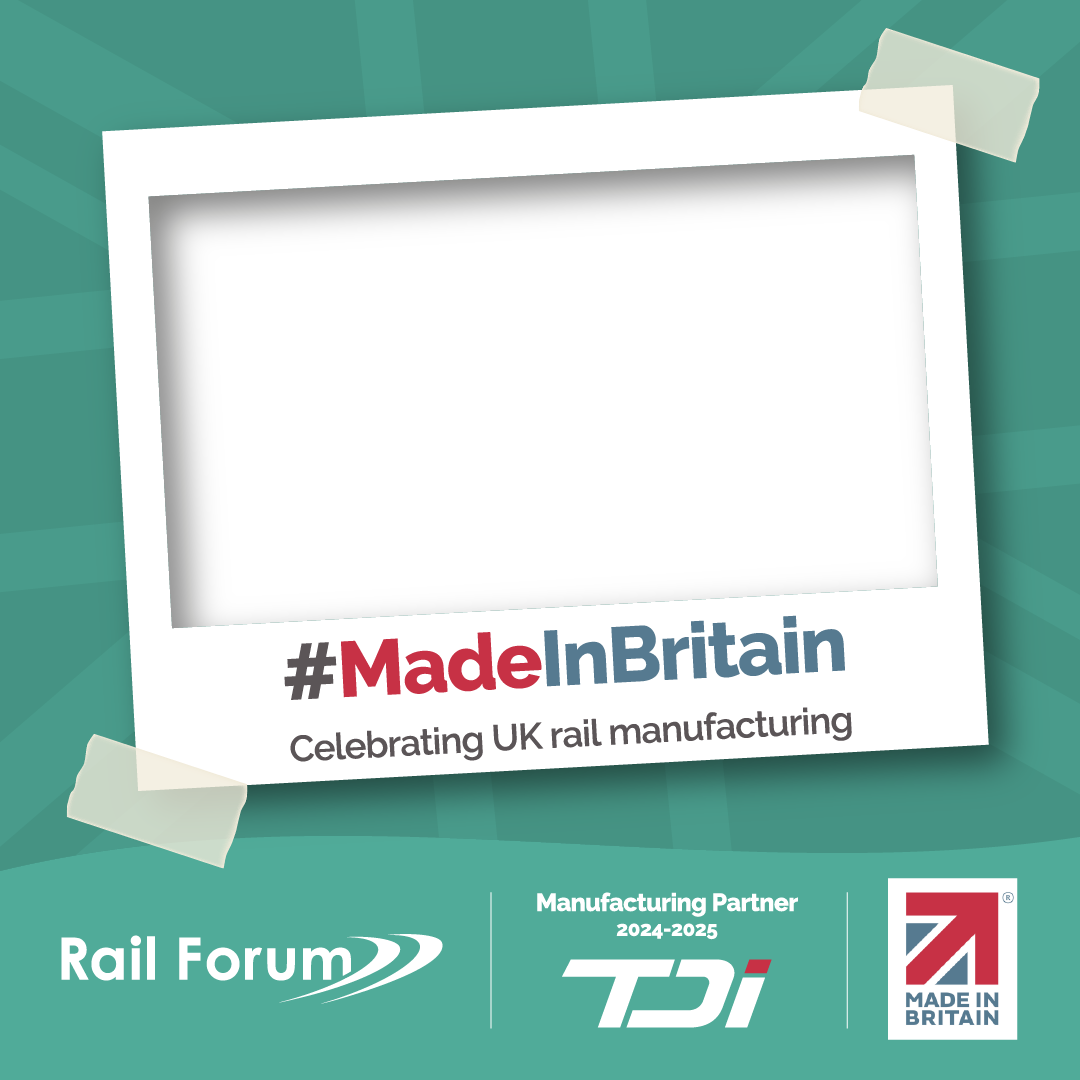 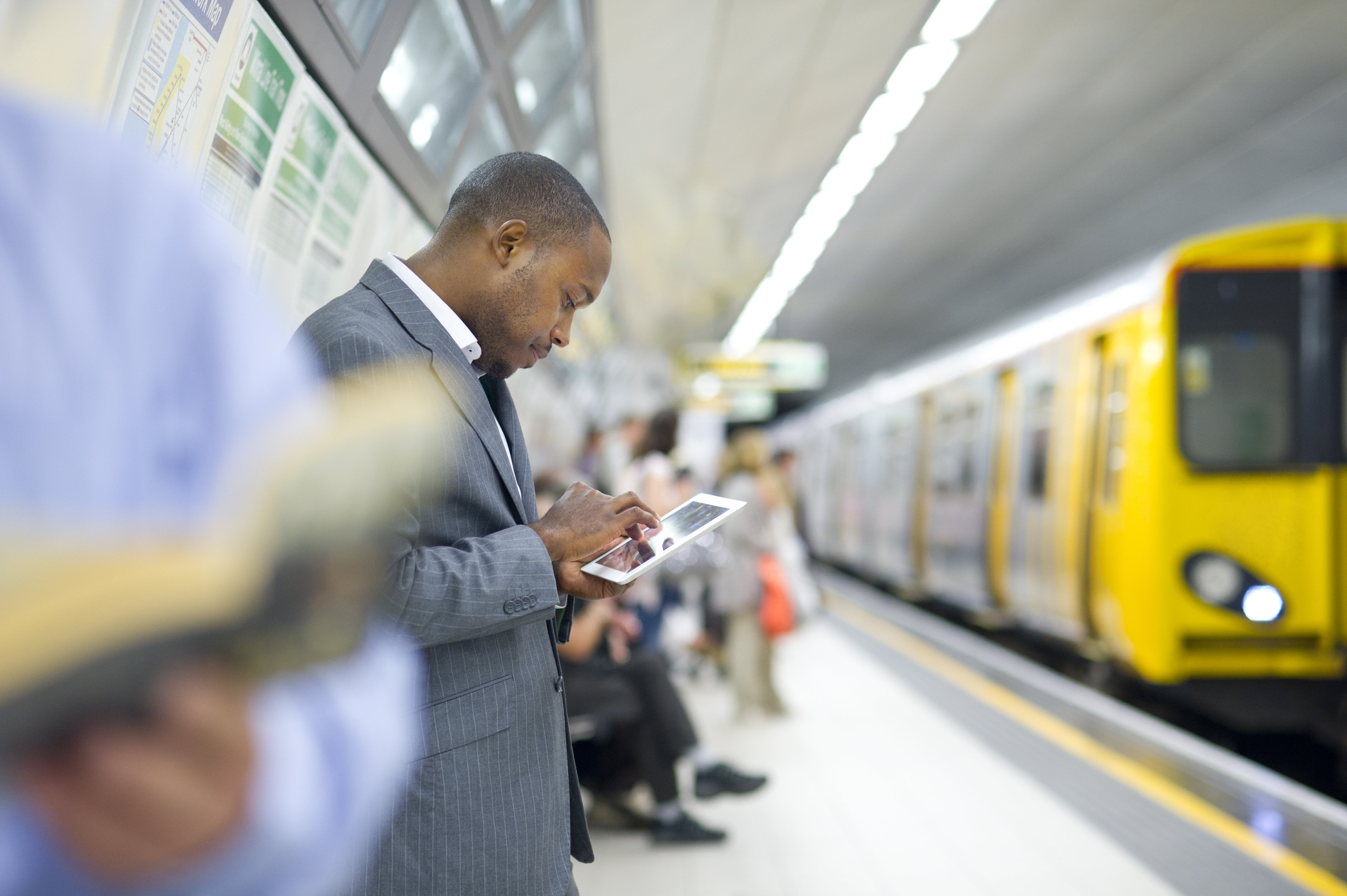 Insert your logo here